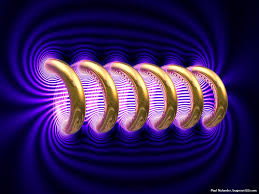 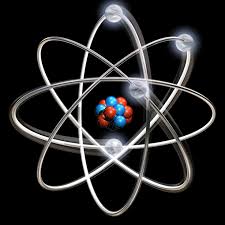 Engineering Physics
PHY-109
Quantum Mechanics-1
QUANTUM MECHANICS
ELECTROMAGNETIC THEORY
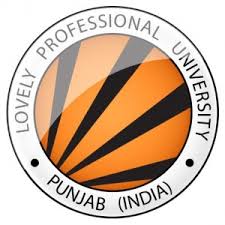 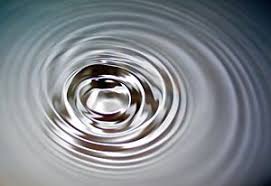 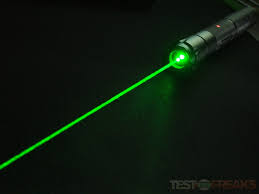 LASER
WAVES
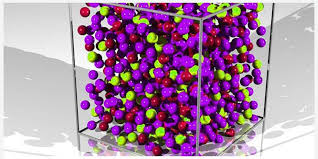 Dr. Jeeban Pd Gewali
Department of Physics
Lovely Professional University
Phagwara, Punjab-144411
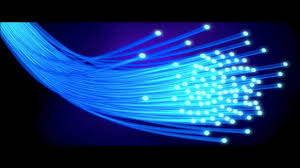 SOLID STATE PHYSICS
FIBER OPTICS
Syllabus
Need of quantum mechanics, photoelectric effect, 

concept of de Broglie matter waves, wavelength of matter waves in different forms.

Heisenberg uncertainty principle, concept of phase velocity and group velocity (qualitative), 

Wave function and its significance, Schrodinger time dependent and independent equation

Particle in a box
Dual Nature of Matter: de-Broglie Hypothesis
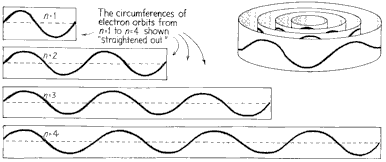 Properties of Matter waves
The red marked points confirms that de-Broglie waves are not electromagnetic waves.
Davisson-Germer Experiment
The Davisson-Germer experiment demonstrated the wave nature of the electron, confirming the earlier hypothesis of de-Broglie. Putting wave-particle duality on a firm experimental footing, it represented a major step forward in the development of quantum mechanics. The Bragg law for diffraction had been applied to x-ray diffraction, but this was the first application to particle waves. 

Davisson and Germer designed and built a vacuum apparatus for the purpose of measuring the energies of electrons scattered from a metal surface. Electrons from a heated filament were accelerated by a voltage and allowed to strike the surface of nickel metal.

The electron beam was directed at the nickel target, which could be rotated to observe angular dependence of the scattered electrons. Their electron detector (called a Faraday box) was mounted on an arc so that it could be rotated to observe electrons at different angles. It was a great surprise to them to find that at certain angles there was a peak in the intensity of the scattered electron beam. This peak indicated wave behavior for the electrons, and could be interpreted by the Bragg’s law to give values for the lattice spacing in the nickel crystal.
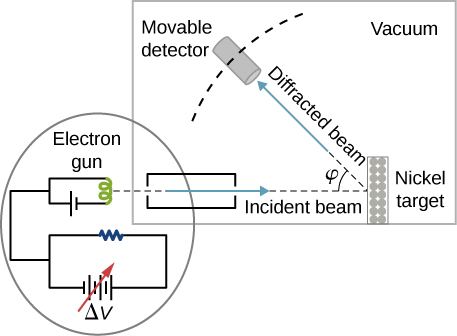 http://hyperphysics.phy-astr.gsu.edu/hbase/quantum/DavGer2.html
Davisson-Germer Experiment
The experimental data above, reproduced above Davisson's article, shows repeated peaks of scattered electron intensity with increasing accelerating voltage. This data was collected at a fixed scattering angle. Using the Bragg law, the de-Broglie wavelength expression, and the kinetic energy of the accelerated electrons gives the relationship
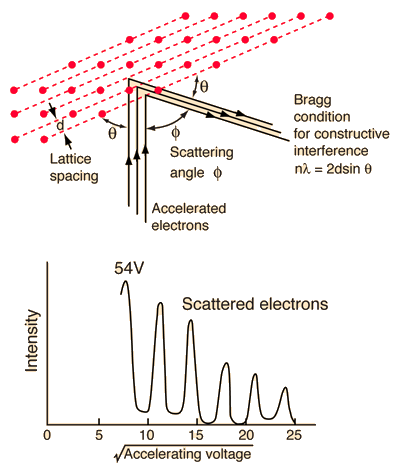 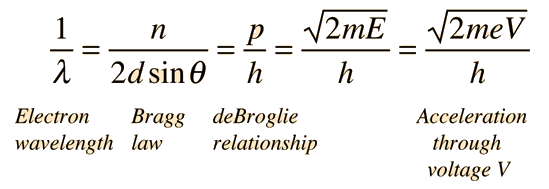 In the historical data, an accelerating voltage of 54 volts gave a definite peak at a scattering angle of 50°. The angle theta in the Bragg law corresponding to that scattering angle is 65°, and for that angle the calculated lattice spacing is 0.091 nm. For that lattice spacing and scattering angle, the relationship for wavelength as a function of voltage is empirically
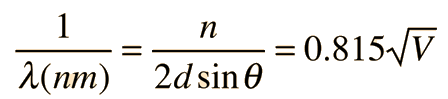 Trying this relationship for n=1,2,3 gives values for the square root of voltage 7.36, 14.7 and 22, which appear to agree with the first, third and fifth peaks above
Davisson-Germer Experiment: Verification
Derivation of de Broglie wave or matter wave
Derivation of de Broglie wave or matter wave
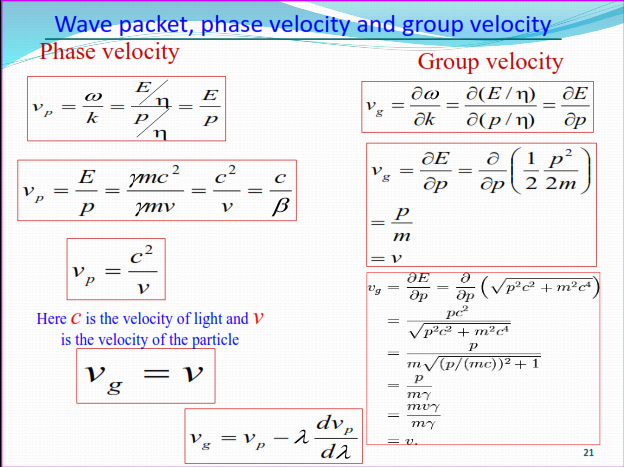 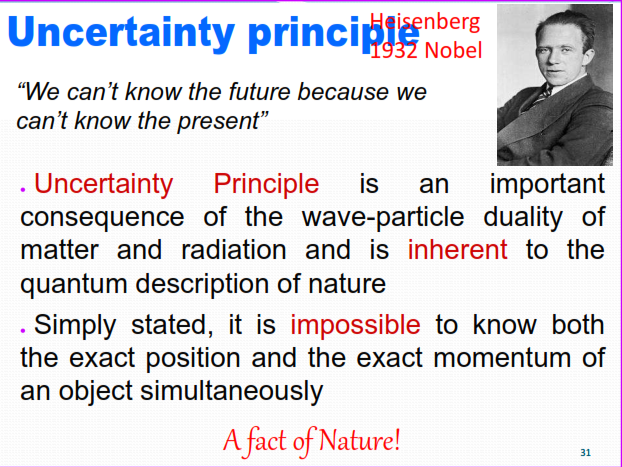 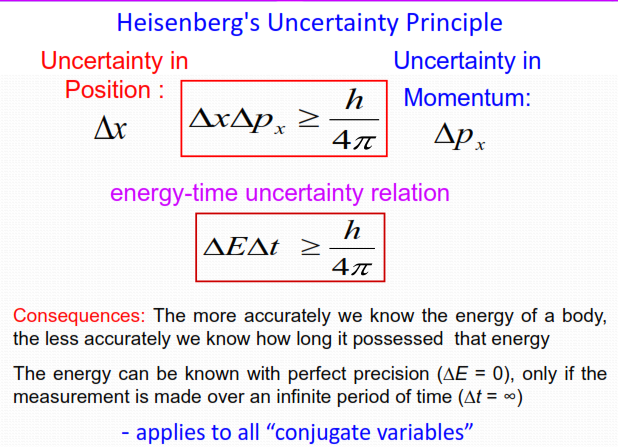 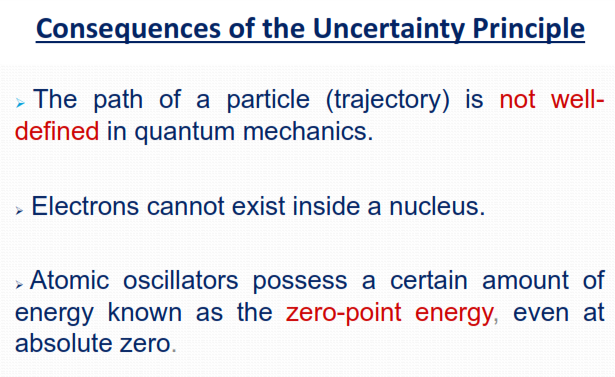 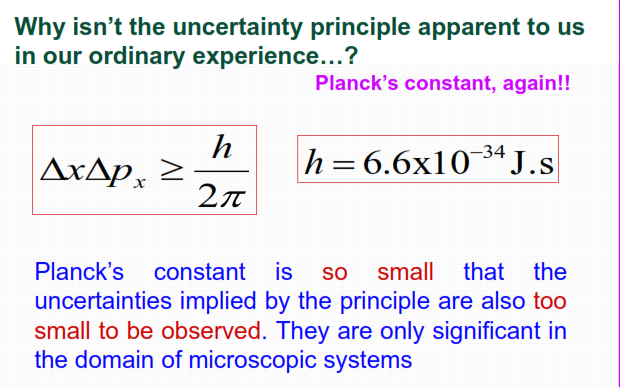 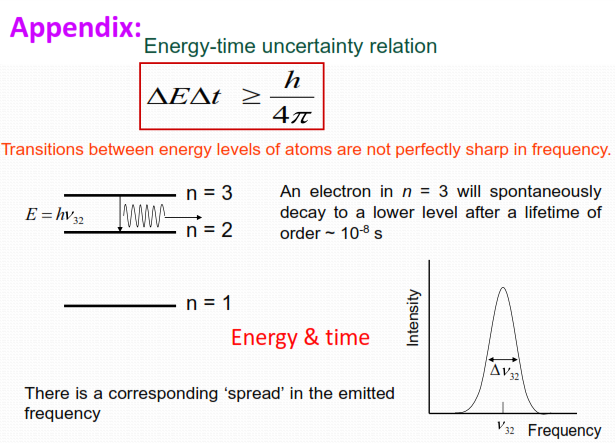 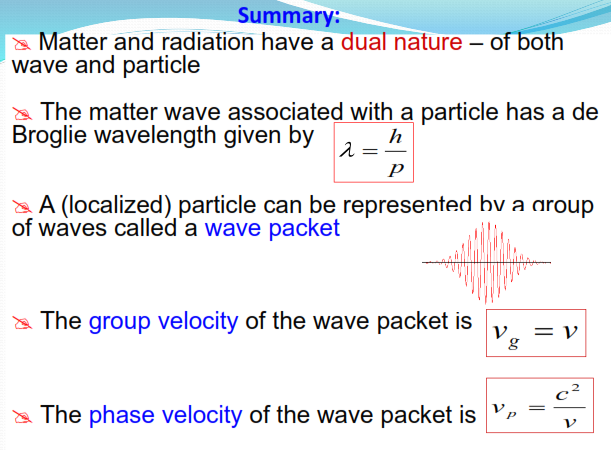 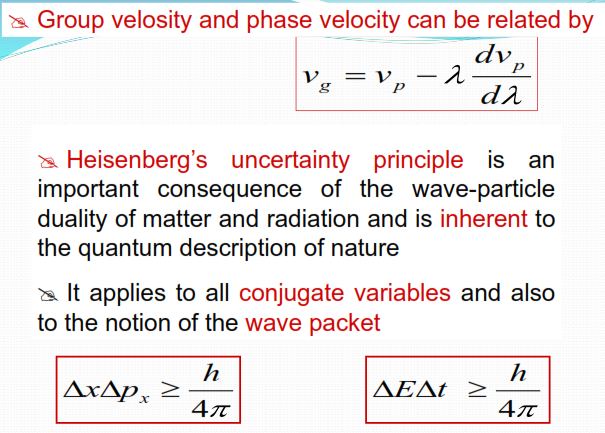 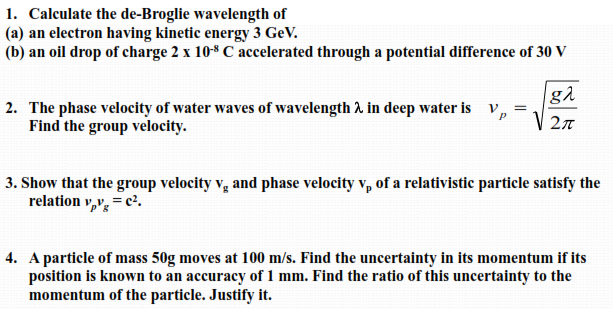